Psychologické aspekty schopnosti človeka komunikovať: pohľad pracovnej a organizačnej psychológie.
Denisa Newman
Bratislava
7.2.2025
Kontakt: Denisa Newman, PhD., denisa.newman@paneurouni.com
Fakulta psychológie, Paneurópska vysoká škola, Bratislava, Slovenská republika
Východiská
Význam komunikácie v pracovnom prostredí: 
vplyv na pracovný výkon,
na tímovú spoluprácu, 
efektivitu a 
organizačnú kultúru.
Cieľ príspevku: 
predstaviť psychologické aspekty komunikačných kompetencií, faktory ovplyvňujúce ich rozvoj a spôsoby ich hodnotenia.
Čo je tzv. kompetencia?
Z pohľadu psychológie je kompetencia súbor rôznych faktorov ústiacich v schopnosť efektívne riešiť rôzne situácie a úlohy
vedomosti
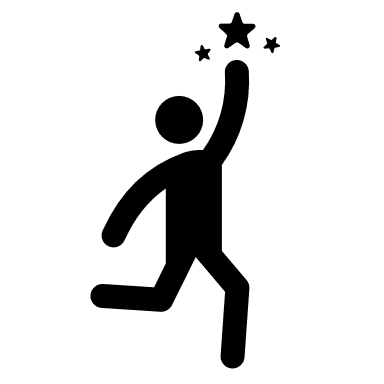 schopnosti
skúsenosti
návyky
postoje
motivácia
osobnosť
Behaviorálne indikátory kompetencie
ďalšie faktory...
Čo je komunikačná kompetencia?
Komunikačné kompetencie = schopnosť jasne, efektívne a empaticky prenášať myšlienky a prijímať informácie.
Príklad aj s behaviorálnymi indikátormi:
	Pozorovaná osoba vyjadruje myšlienky verbálne aj neverbálne 	jasným, celistvým a priamym spôsobom. Udržiava očný kontakt. Volí 	spôsob komunikácie, ktorý je adekvátny publiku. Myšlienky vyjadruje 	zrozumiteľne.
Tzv. „mäkká zručnosť“
Faktory ovplyvňujúce komunikačné kompetencie
Individuálne faktory: 
Osobnostné črty (napr. extraverzia, empatia, prívetivosť) a temperament.
Kognitívne schopnosti (napr. schopnosť rýchlej analýzy informácií, inteligencia, psychomotorické tempo, rýchlosť reči a myslenia (vrodené).
Emocionálna inteligencia a schopnosť zvládať stres.
Motivácia (napr. motív vysokého výkonu, afiliácia, moc).
Návyky, postoje, predsudky, sociálne stereotypy.
Vedomosti, vzdelanie, skúsenosti.
Rôzne ďalšie faktory uvedomené/ neuvedomené, osobnostné patológie.
Faktory ovplyvňujúce komunikačné kompetencie
Sociálne faktory: 
Kultúrne a jazykové odlišnosti.
Vzťahy na pracovisku a organizačná kultúra.
Environmentálne faktory: 
Technologické nástroje a formy komunikácie (napr. online vs. osobná komunikácia).
Ako merať komunikačné kompetencie?
Štandardizované psychologické testy a dotazníky: 
Nástroje na meranie komunikačných kompetencií, asertivity, emocionálnej inteligencie, empatie, neverbálnej komunikácie, sociálnych zručností, alebo schopnosti spracovať informácie.
Behaviorálne hodnotenie: 
Pozorovanie správania (behaviorálnych indikátorov) v reálnych alebo simulovaných pracovných situáciách
„pracovné vzorky“
assessment centre/ development centre
Behaviorálny kompetenčný rozhovor
[Speaker Notes: 1. Testy na meranie celkovej komunikačnej kompetencie:
Questionnaire of Communication Competence (QCC) – Hodnotí schopnosť efektívnej medziľudskej komunikácie.
Communicative Competence Scale (CCS) – Posudzuje verbálne a neverbálne aspekty komunikácie.
Self-Perceived Communication Competence Scale (SPCC) – Meria subjektívne vnímanú kompetenciu v rôznych komunikačných situáciách.
2. Testy asertivity a sebapresadzovania:
Rathus Assertiveness Schedule (RAS) – Posudzuje úroveň asertívneho správania.
Assertiveness Scale (AS; Gambrill & Richey, 1975) – Hodnotí schopnosť presadzovať sa v sociálnych interakciách.
Situational Test of Assertive Behavior (STAB) – Testovanie asertivity v rôznych sociálnych situáciách.
3. Testy emočnej inteligencie a empatie (ako aspektu komunikácie):
Emotional Intelligence Scale (EIS; Schutte et al., 1998) – Hodnotí schopnosť rozpoznávať a regulovať emócie v komunikácii.
Interpersonal Reactivity Index (IRI; Davis, 1980) – Meria empatiu ako dôležitú súčasť efektívnej komunikácie.
Toronto Empathy Questionnaire (TEQ) – Posudzuje emocionálnu a kognitívnu empatiu.
4. Testy neverbálnej komunikácie:
Profile of Nonverbal Sensitivity (PONS) – Hodnotí schopnosť interpretovať neverbálne signály.
Diagnostic Analysis of Nonverbal Accuracy (DANVA) – Testuje schopnosť správne rozpoznávať výrazy tváre a tón hlasu.
Reading the Mind in the Eyes Test (RMET; Baron-Cohen, 2001) – Meria schopnosť identifikovať emócie na základe očného kontaktu.
5. Testy na meranie sociálnych zručností:
Social Skills Inventory (SSI; Riggio, 1986) – Posudzuje rôzne aspekty sociálnych zručností vrátane expresivity a citlivosti v komunikácii.
Interpersonal Communication Inventory (ICI; Bienvenu, 1971) – Poskytuje sebahodnotenie interpersonálnych komunikačných schopností.]
Ako merať komunikačné kompetencie?
Spätná väzba od kolegov: 
Individuálna spätná väzba
360-stupňová spätná väzba.
Výsledky a dopad: 
Meranie efektivity komunikácie cez výsledky tímov (napr. produktivita, spokojnosť zamestnancov).
Ako zlepšovať komunikačné kompetencie?
Tréningy a workshopy: 
Tréning efektívnej komunikácie, asertivity, aktívneho počúvania a emocionálnej regulácie.
Mentoring a koučing: 
Individuálne vedenie formou metoringu alebo koučingu na zlepšenie konkrétnych aspektov komunikácie.
Ako zlepšovať komunikačné kompetencie?
Sebareflexia a spätná väzba: 
Pravidelná reflexia komunikačného štýlu a komunikačných chýb
Prijímanie spätnej väzby (individuálnej, alebo 360°) od kolegov/ okolia.
Technológie: 
Simulačné nástroje, virtuálna realita pre tréning komunikačných situácií.
Záver a odporúčania
Význam rozvoja komunikačných kompetencií pre individuálny a organizačný úspech.
Výzva pre organizácie: začleniť systematické hodnotenie a rozvoj komunikácie do HR procesov.
Vo VŠ prostredí – pri výbere pracovníkov zohľadniť okrem „odbornosti“ aj tzv. „mäkké“ zručnosti, kt. je aj komunikácia
Ďakujeme za pozornosť
Kontakt:
Denisa Newman, PhD.
denisa.newman@paneurouni.com

Fakulta psychológie
Paneurópska vysoká škola
Bratislava, Slovenská republika